Песня является средством воздействия на детское сердце
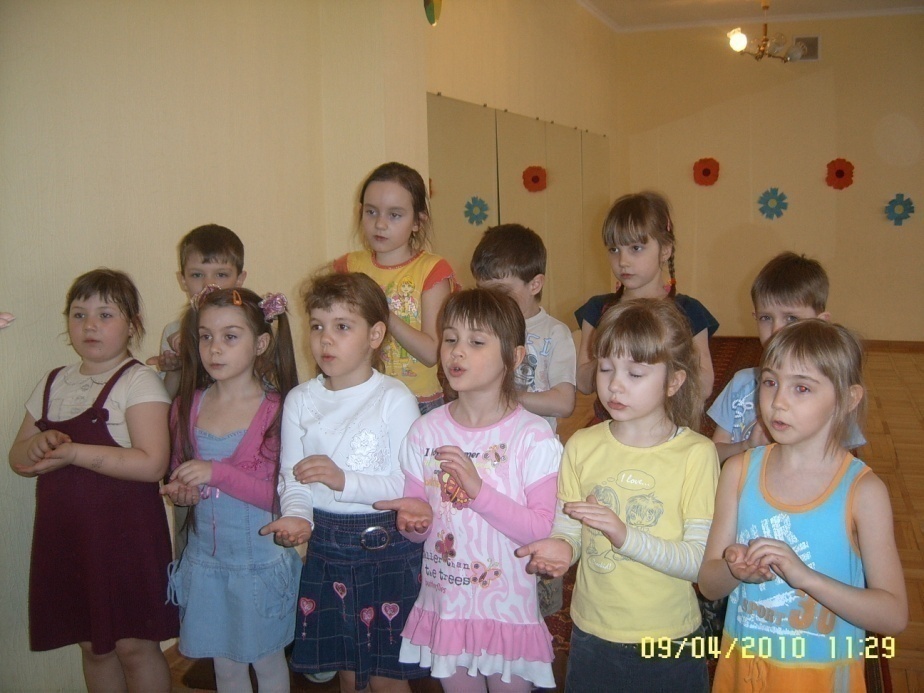 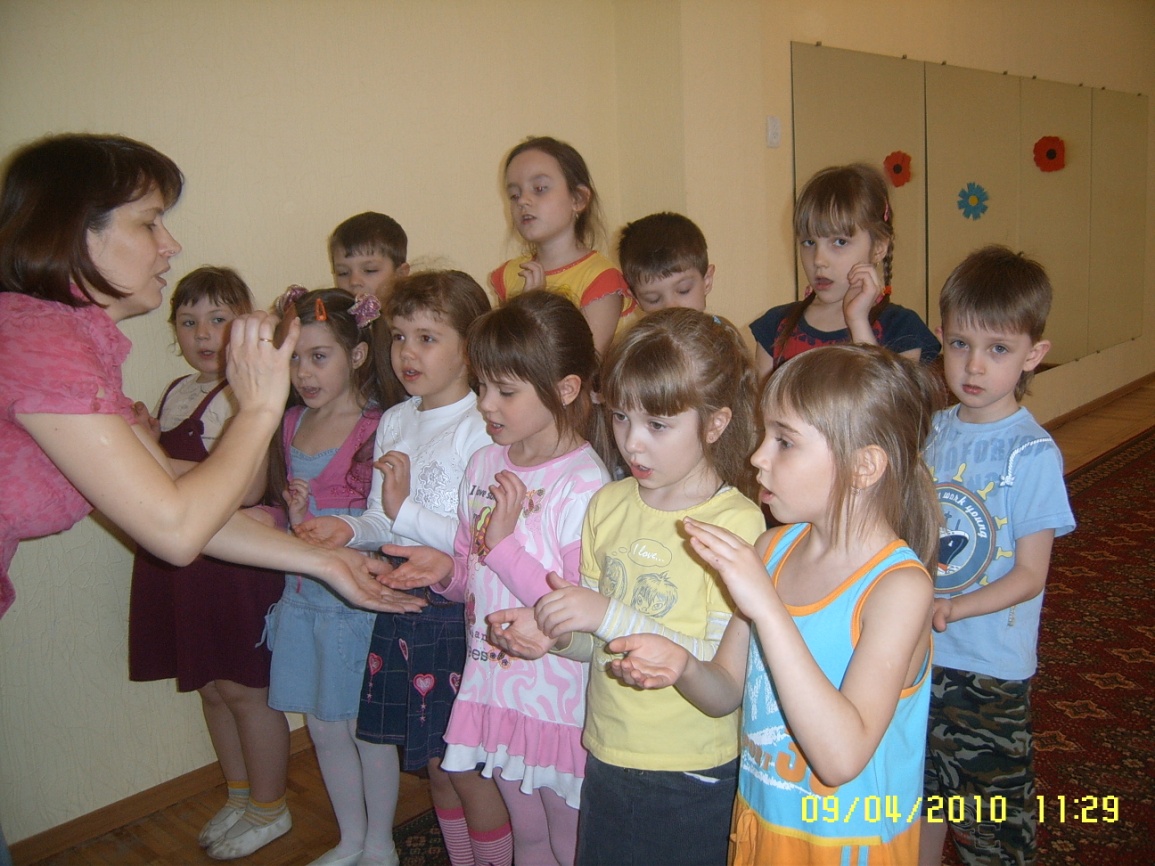 Исполняя песню, дети глубже воспринимают музыку, активно выражают свои чувства, настроение…